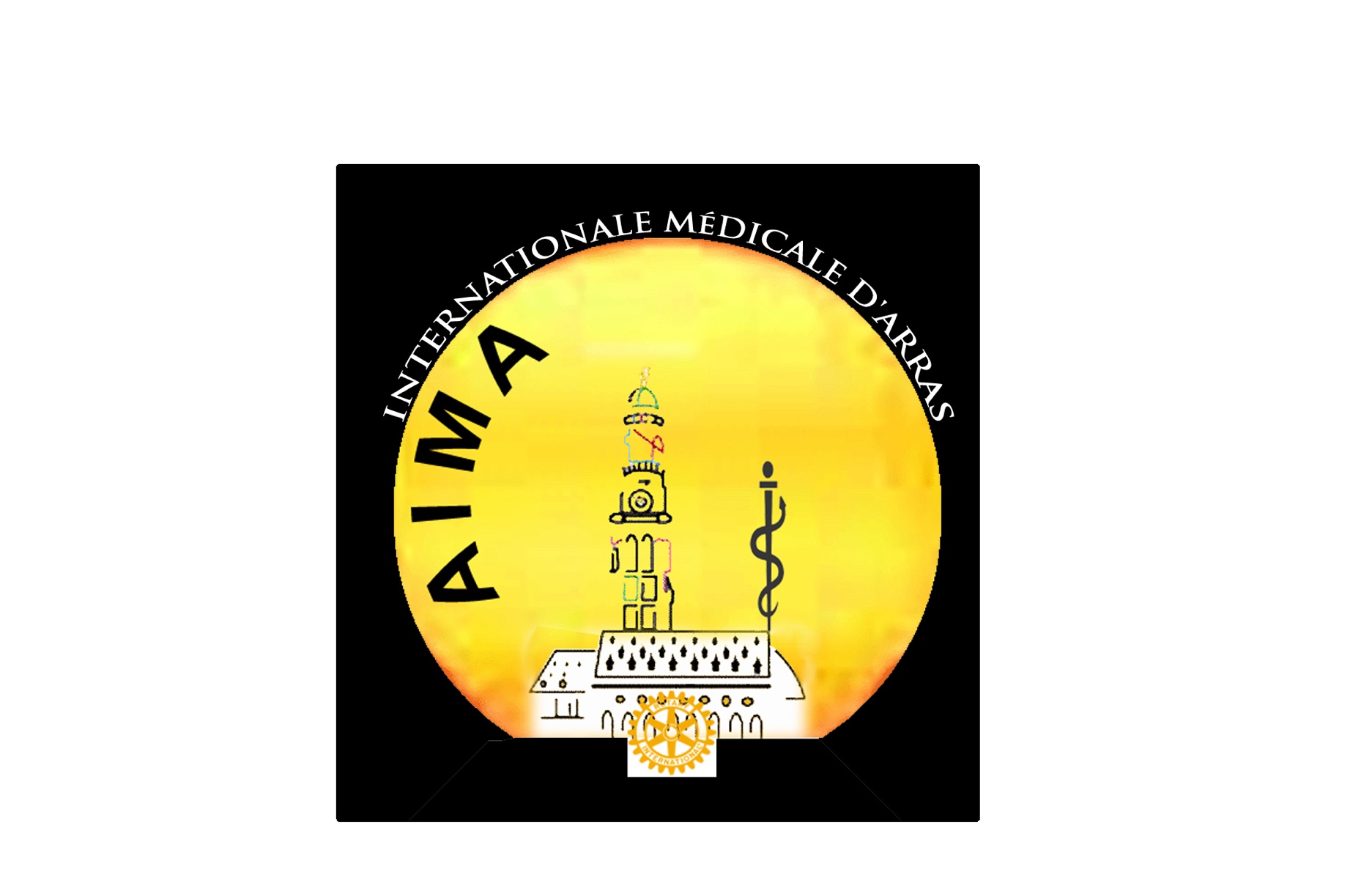 2015
Inauguration par le président le 22 juin 2015
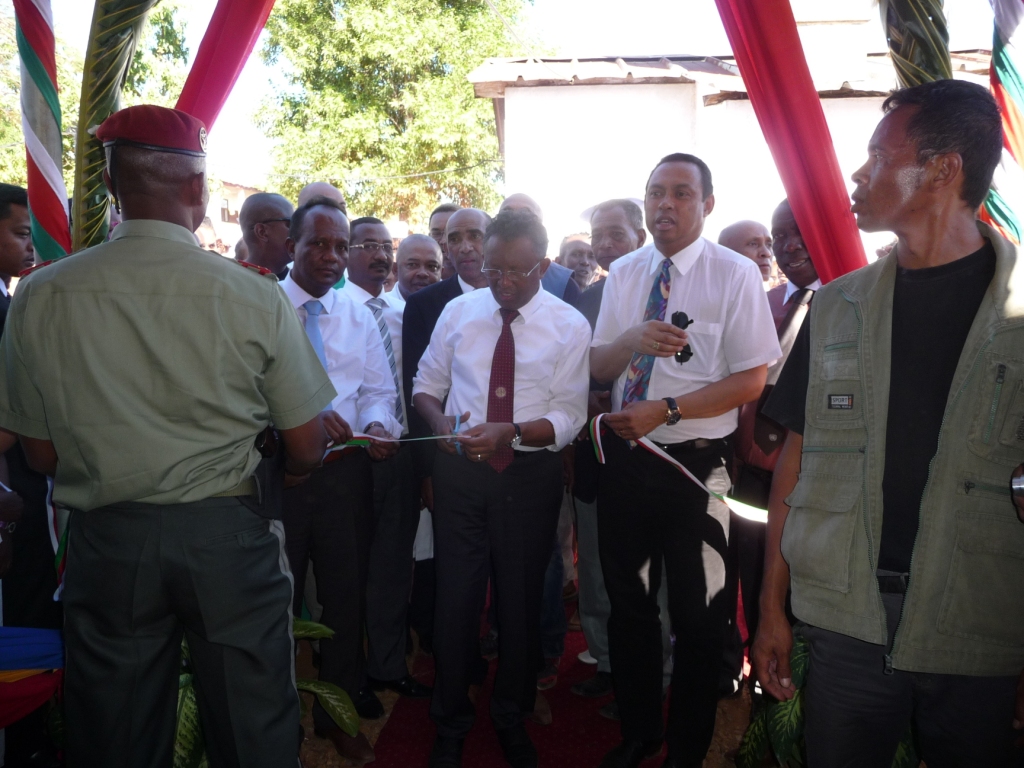 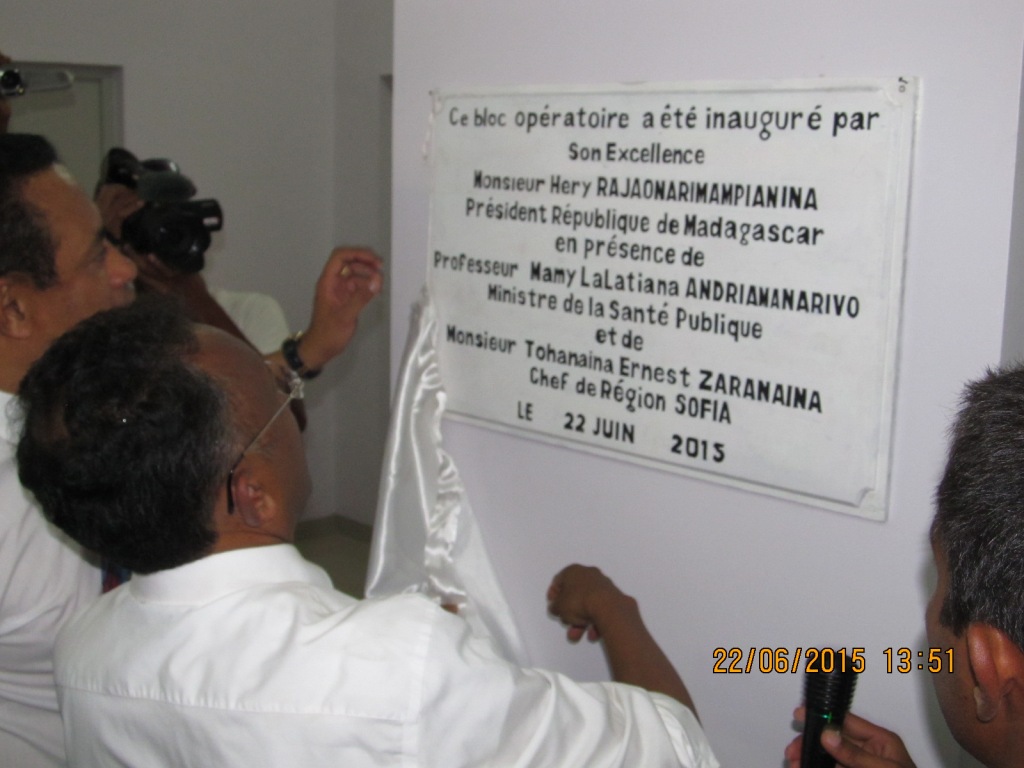 Inauguration par le président de
la république le 22 juin 2015
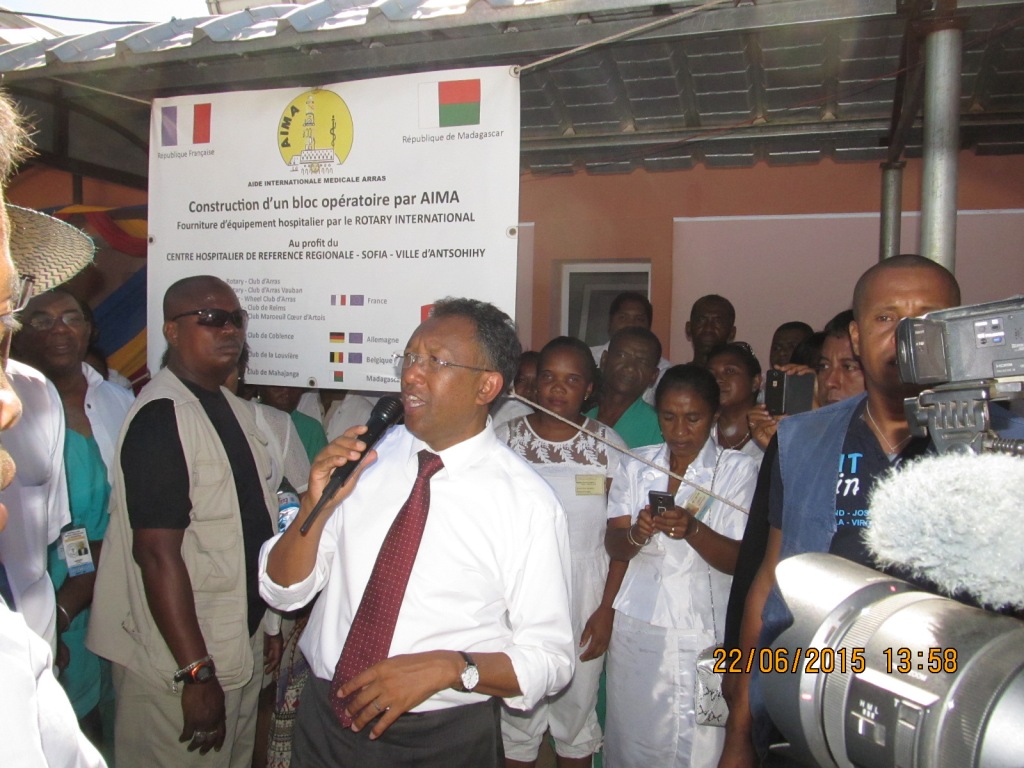 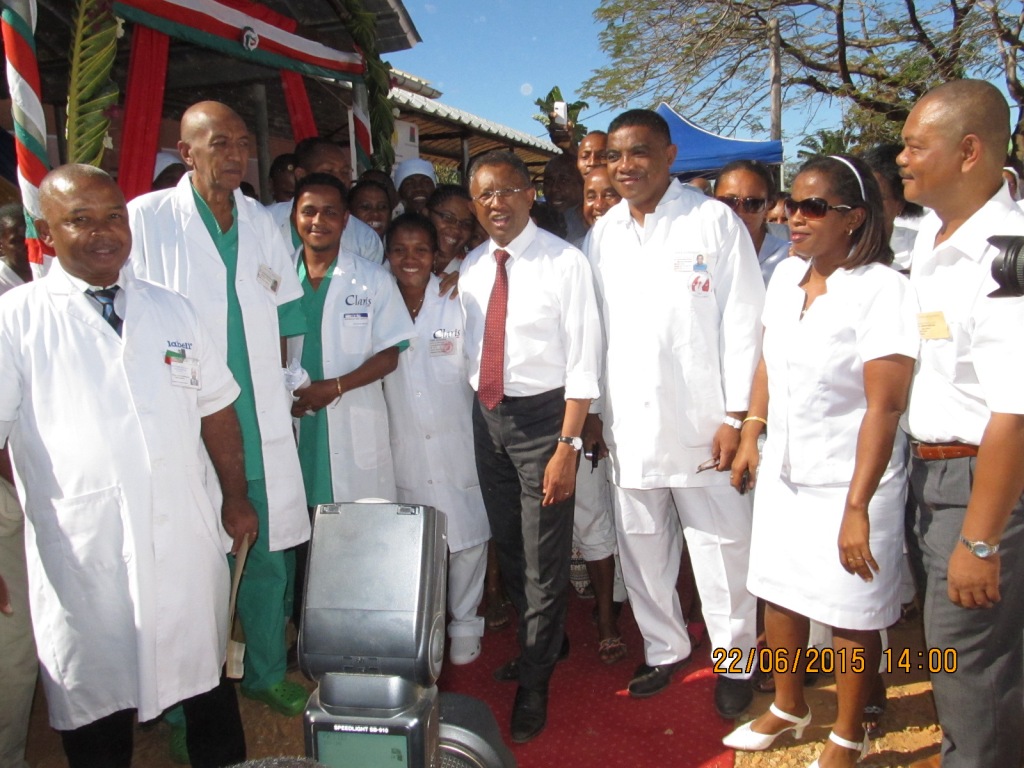 Mission Humanitaire en septembre 2015
1 gastro-entérologue
1 chirurgien plasticien
1 biologiste
1 infirmière
1 étudiante en dernière année de médecine
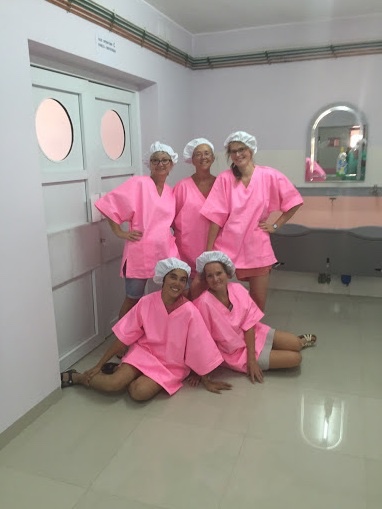 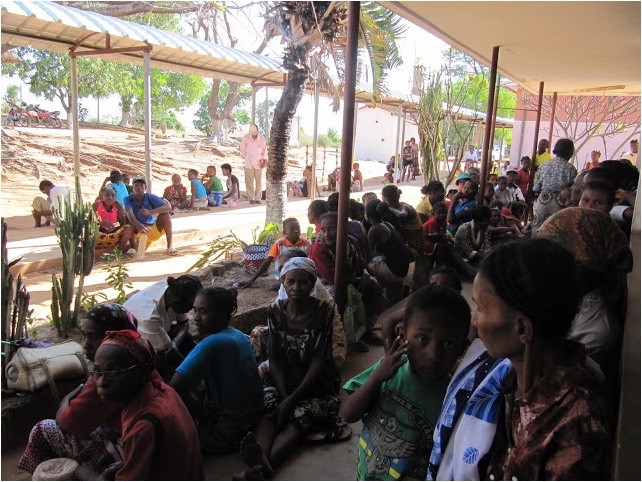 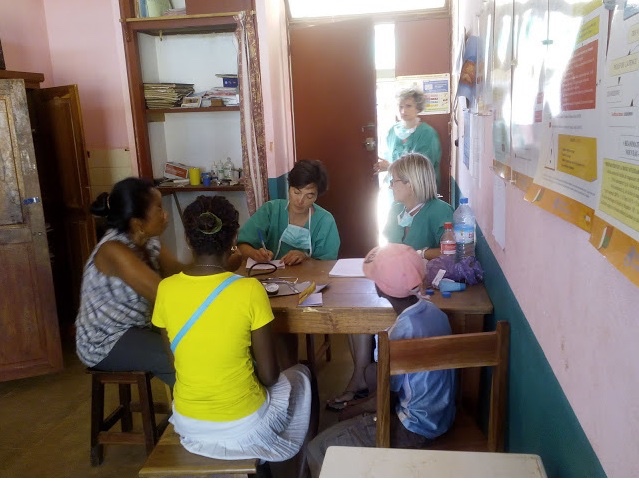 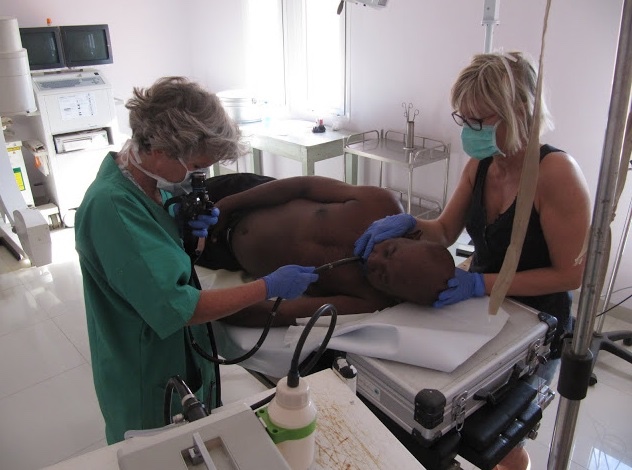 Le premier jour : la salle d’attente !
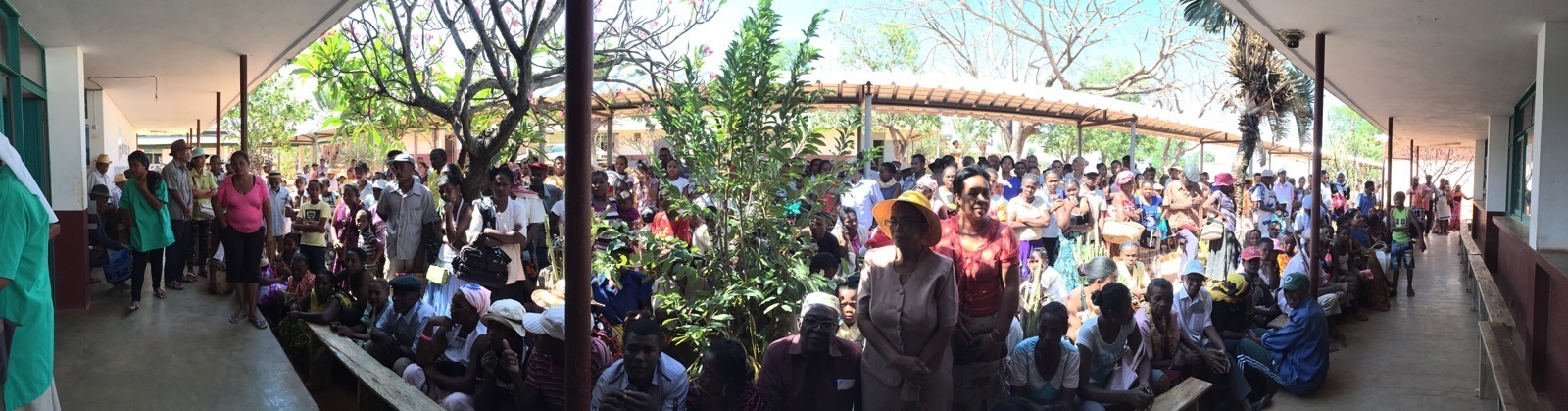 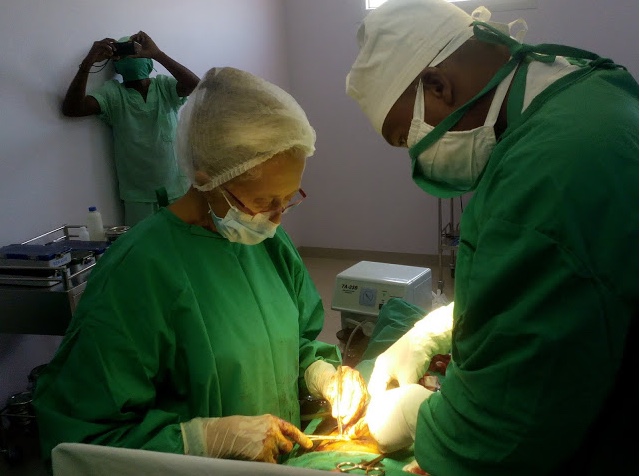 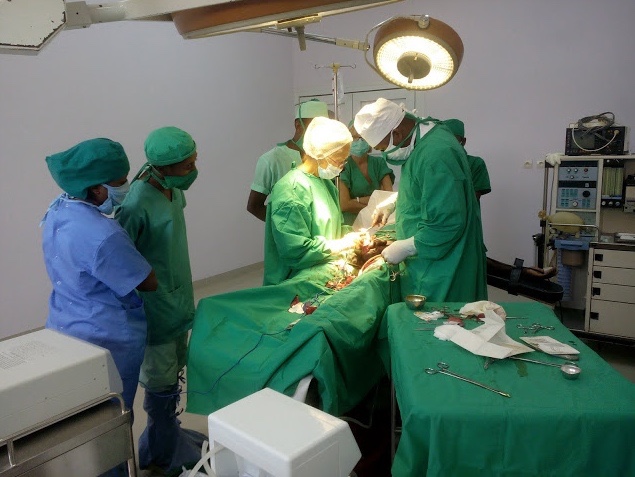